Дидактическая игра на развитие логического мышления
 «Что лишнее?»
Выполнила: 
Поларшинова Надежда Анатольевна
воспитатель группы 
кратковременного 
пребывания
ГБОУ СОШ
 с. Черный Ключ 
Чув. Абдикеевского филиала
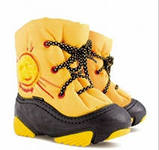 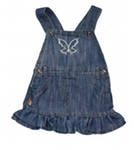 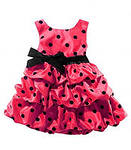 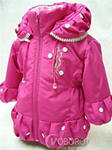 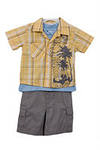 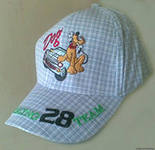 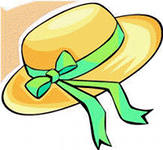 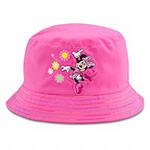 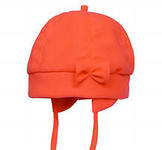 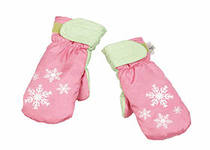 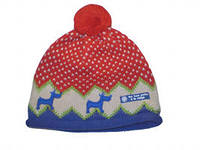 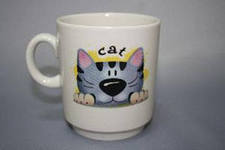 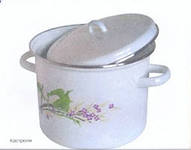 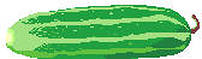 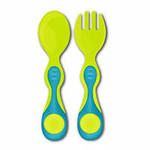 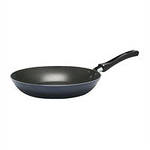 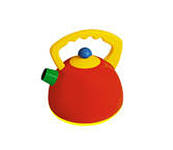 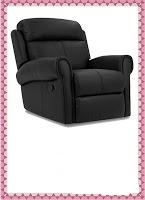 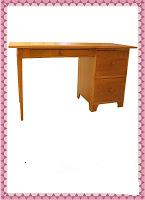 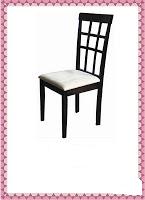 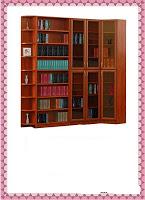 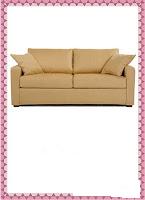 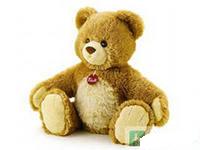 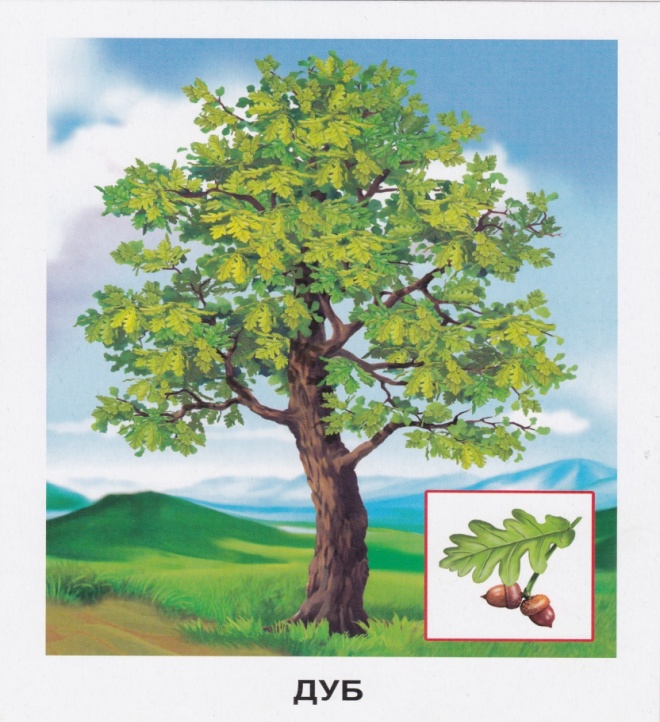 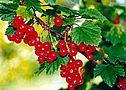 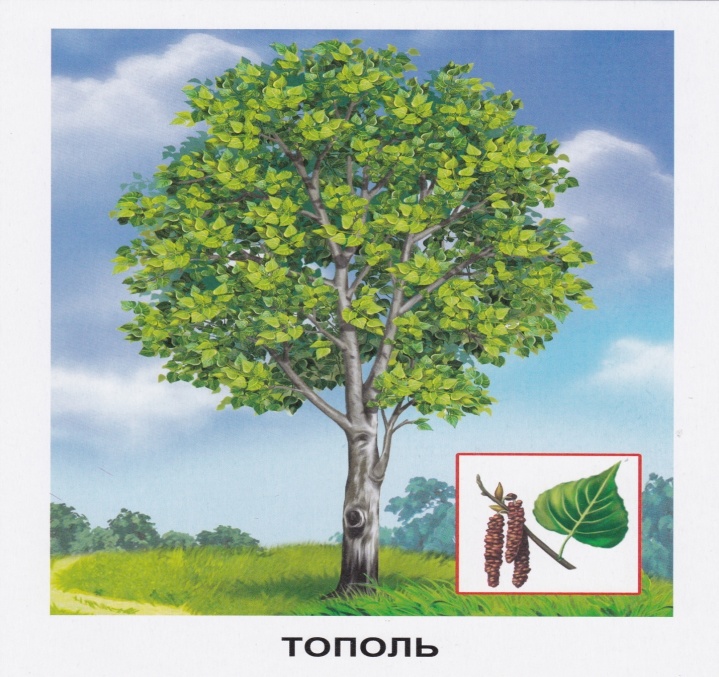 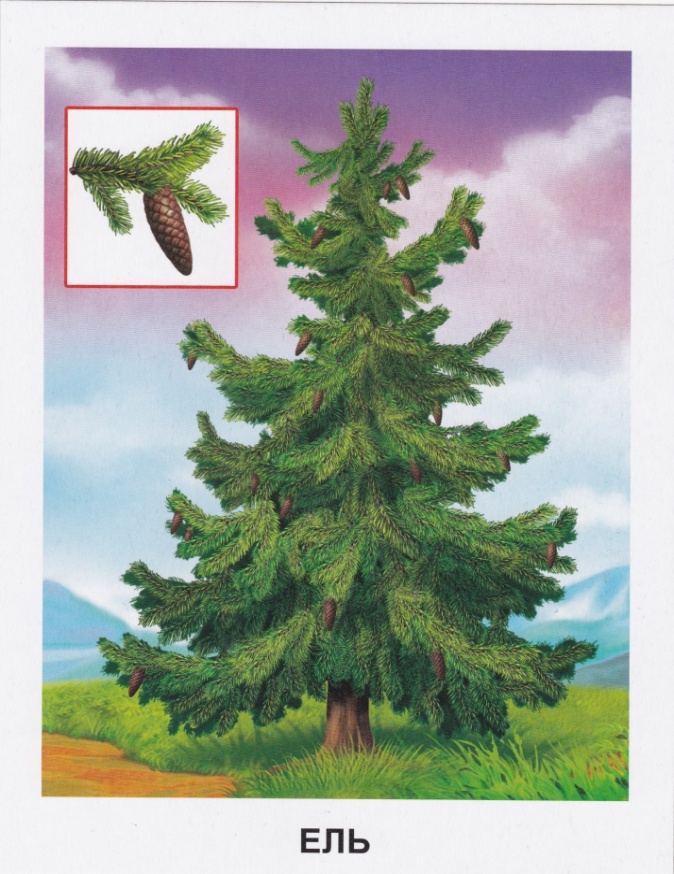 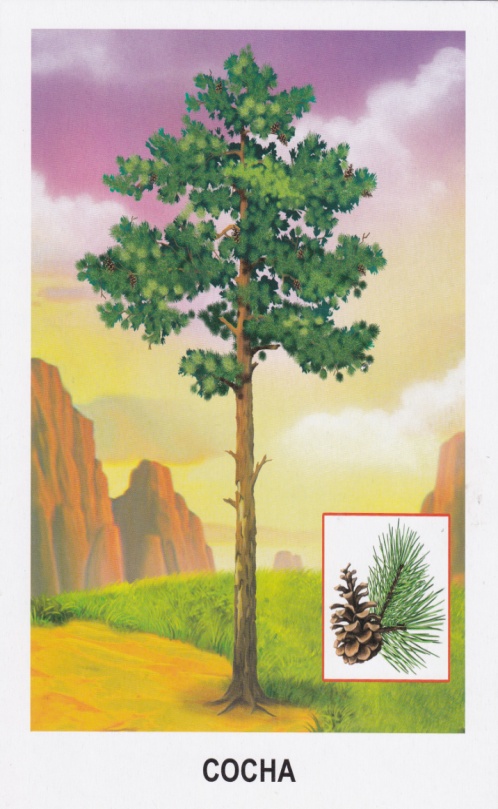 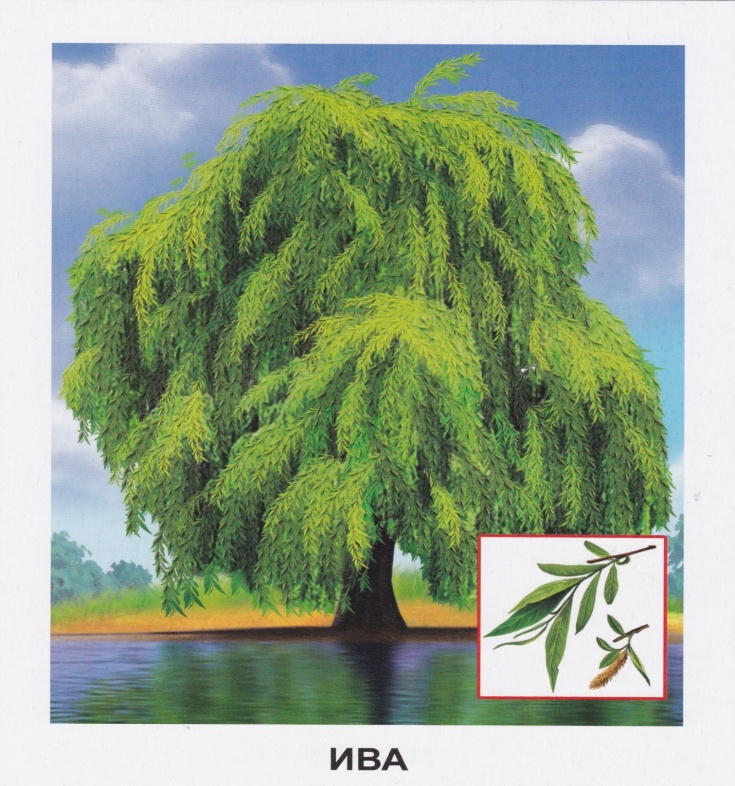 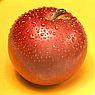 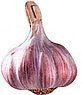 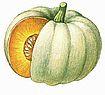 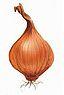 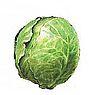 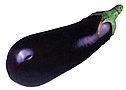 МОЛОДЦЫ !
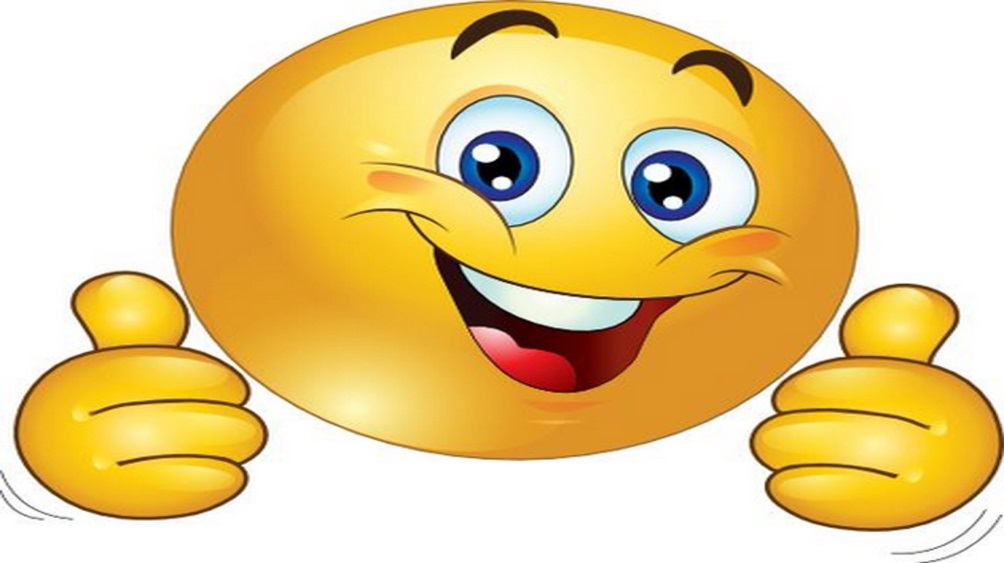